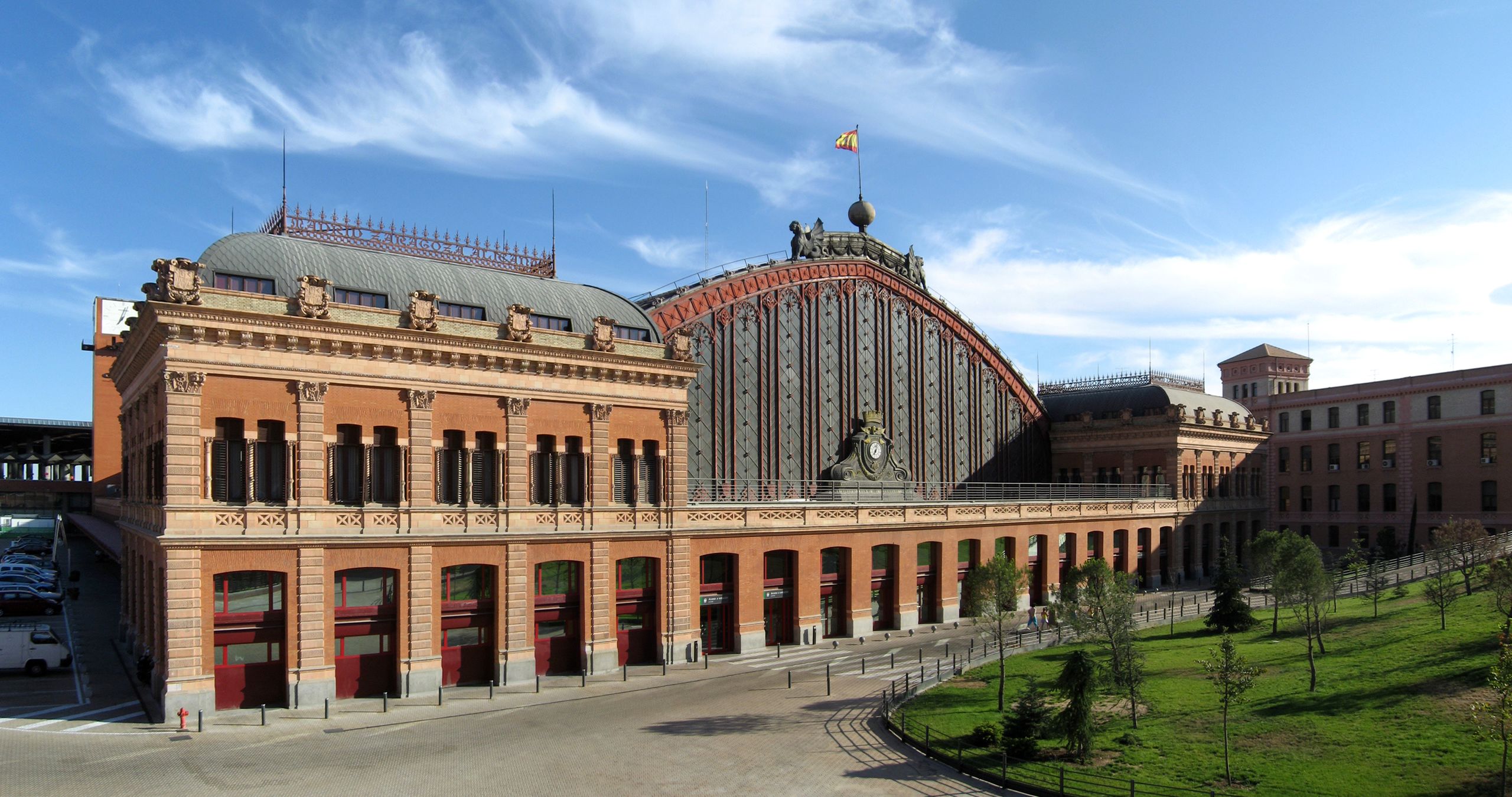 FORENSIC DECISION MAKING 
October 23th, 2023
Exterior of the old Atocha Station in Madrid (Gryffindor / CC BY-SA)
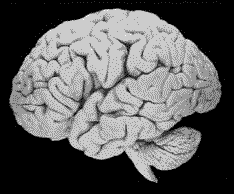 BECAUSE OF THE LIMITS OF THE COGNITIVE SYSTEM
WHY INDIVIDUALS DO NOT BEHAVE LIKE THE NORMATIVE MODELS PRESCRIBE?
THE MONTY HALL PROBLEM
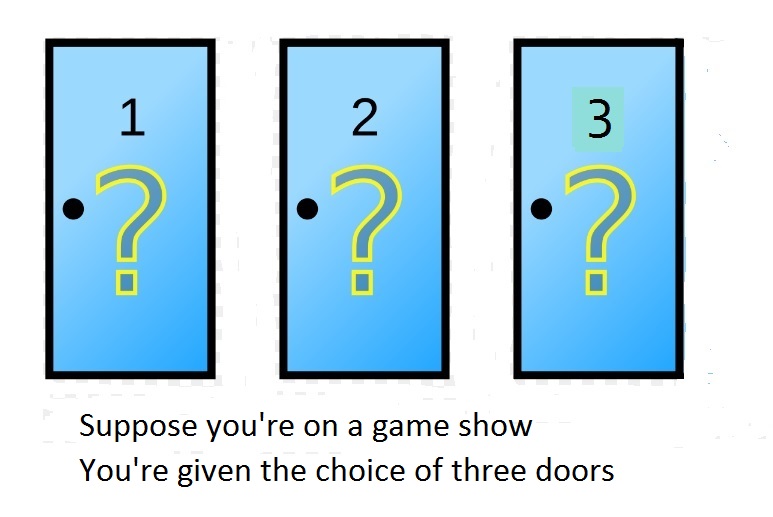 THE MONTY HALL PROBLEM
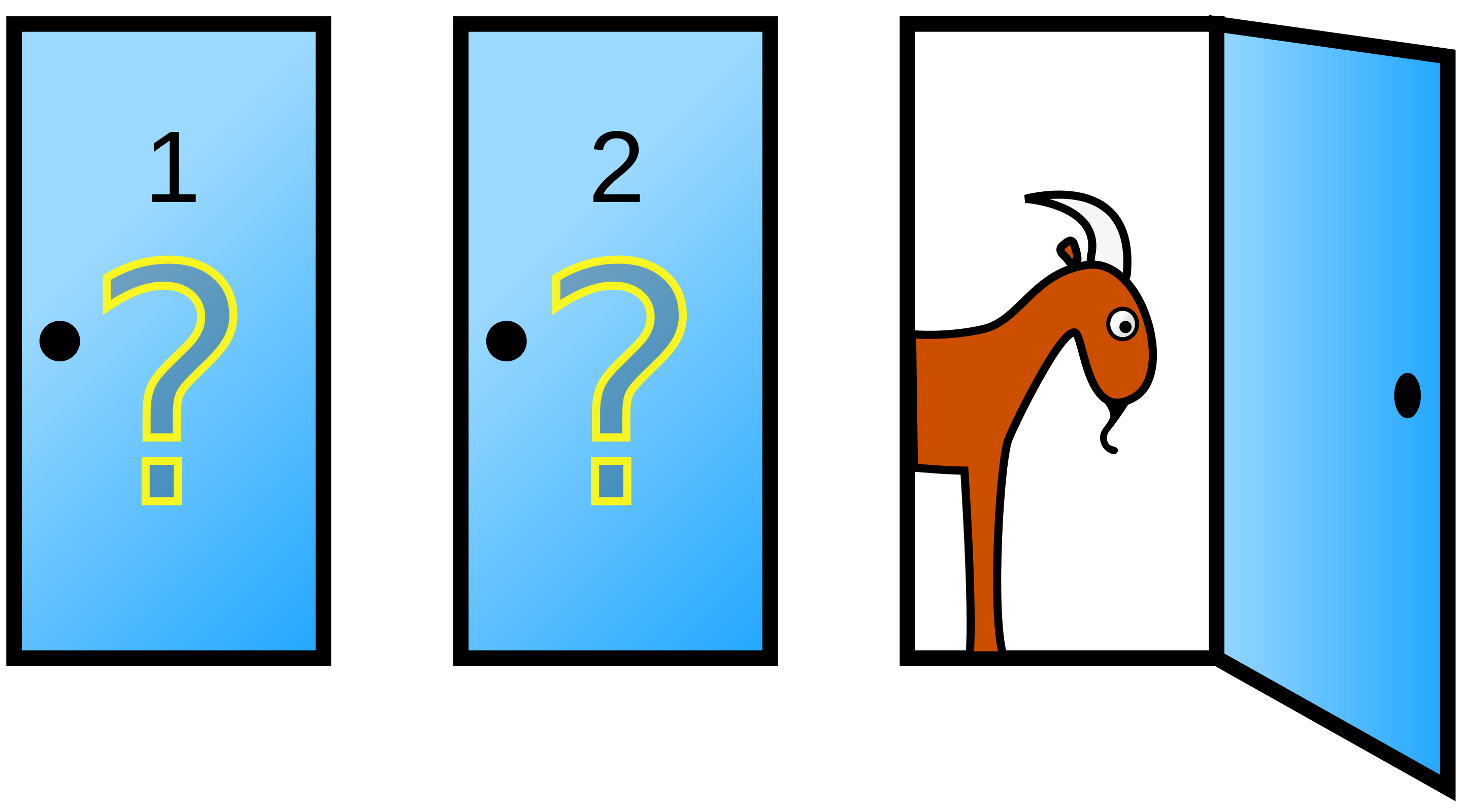 THE MONTY HALL PROBLEM
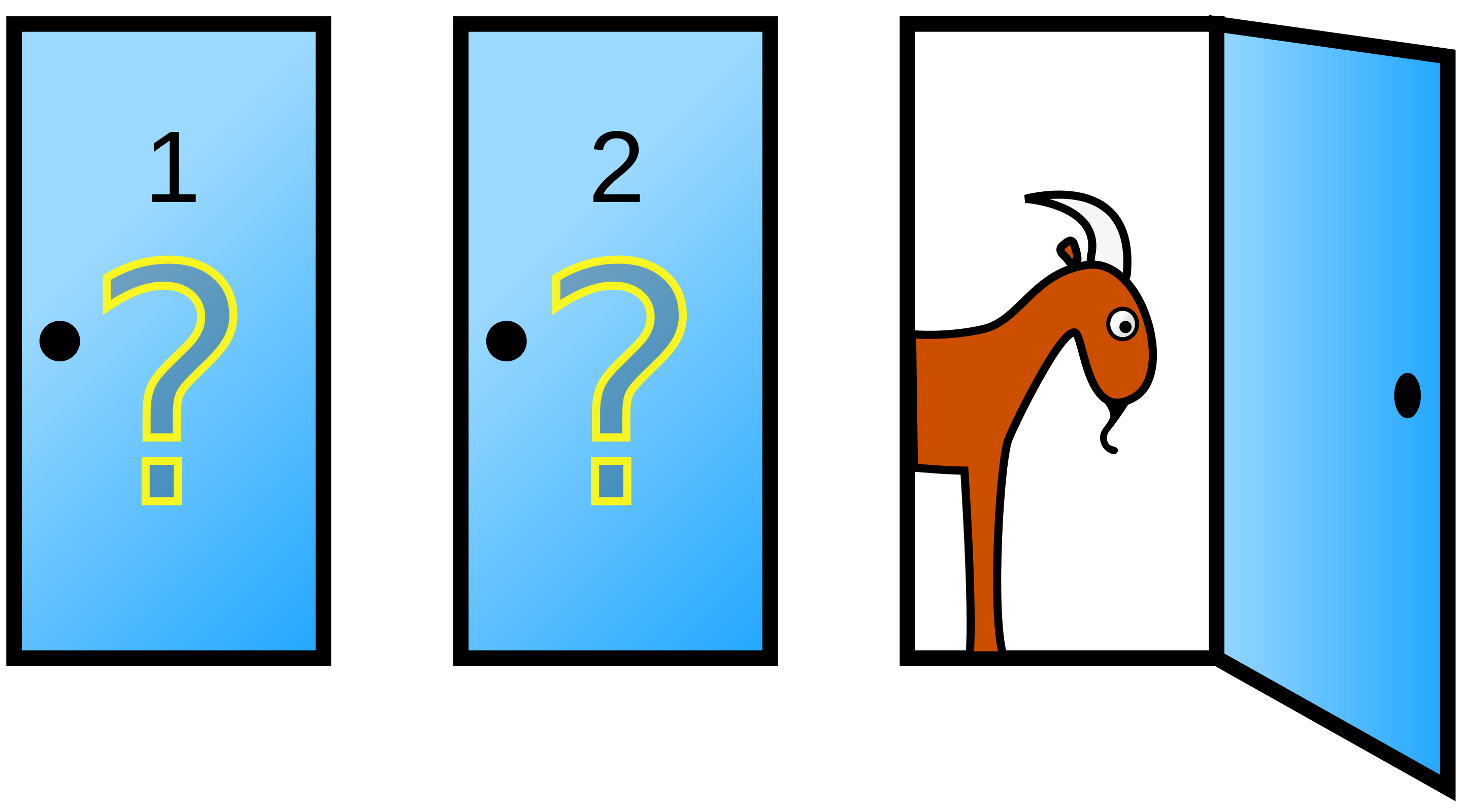 Would you stick on your first choice or change?
THE MONTY HALL PROBLEM
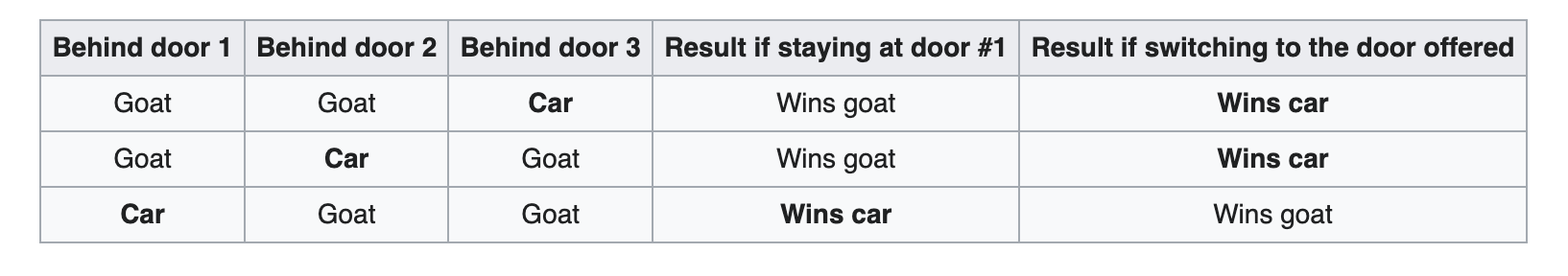 COGNITIVE «ILLUSIONS»
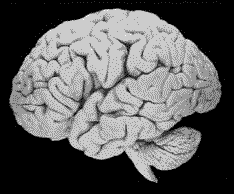 BECAUSE OF THE LIMITS OF THE COGNITIVE SYSTEM
WHY INDIVIDUALS DO NOT BEHAVE LIKE THE NORMATIVE MODELS PRESCRIBE?
BOUNDED RATIONALITY
people reason, choose, make judgments rationally, but only within the limits imposed by their ability to search / store information and their computational abilities
ALTERNATIVES?
HEURISTICS
Herbert Simon (1955) proposed that individuals make decisions and judgements using processes that do not lead to the best result (as in the normative models) but to a resultsa that is satisfying enough (bounded rationality)
Tversky e Kahneman’s heuristics and bias research program
In the 60s and 70s, Daniel Kahneman and Amos Tversky published a series of papers focused on the heuristics and the errors due to their use (biases).
USE OF HEURISTICS
SYSTEMATIC ERRORS (BIASES)

Errors here are meant as deviations from the normative theories
Tversky e Kahneman’s heuristics and bias research program
Our conception of judgmental heuristics is based on natural assessments that are routinely carried out as part of the perception of events and the comprehension of messages. Such natural assessments include computations of similarity and representativeness, attribution of causality, and evaluations of the availability of associations and exemplars…One of the manifestations of a heuristic is the relative neglect of other considerations. (Tversky & Kahneman, 1984, pag. 294)
REPRESENTATIVENESS
AVAILABILITY
ANCHORING AND ADJUSTMENT
REPRESENTATIVENESS
Mr White is shy and solitary, he is always kind but not very interested in people. He is humble, loves the details of everything, and that everything is in the appropriate order.
What’s the probability that Mr White is
Peasant
Medical doctor
Librarian
Car racer
REPRESENTATIVENESS
Mr White (A) is shy and solitary, he is always kind but not very interested in people. He is humble, loves the details of everything, and that everything is in the appropriate order.
When answering to this type of questions, individuals tend to estimate the probabilities as the degree in which A is close to the prototype of the class it belongs to.
BIAS
A. Base rate neglect (Tversky & Kahneman, 1973)
In Mr White example:
librarians
peasants
other
BIAS
B. Sample size neglect (Kahneman & Tversky, 1972)
2 HOSPITALS
# BIRTHS PER DAY
MALE/FEMALE
 RATIO
CITY
45 CHILDREN
1:1
15 CHILDREN
1:1
IN 1 YEAR, IN WHICH HOSPITAL WE MIGHT OBSERVE THE HIGHER FREQUENCY OF DAYS WHEN MORE THAN 60% OF CHILDREN ARE MALES?
A. The larger hospital 
B. The smaller hospital 
C. No difference
[Speaker Notes: La maggior parte dei soggetti giudicavano la probabilità uguale presumibilmente perché questi eventi sono descritti dalla stessa statistica e quindi sono ugualmente rappresentativi della popolazione generale. Tuttavia, secondo la teoria dei campioni il numero di giorni in cui i maschi superano il 60% dovrebbe essere più grande per l’ospedale piccolo, in cui i bambini nati ogni giorno sono meno rappresentativi della popolazione di origine.]
BIAS
B. Sample size neglect (Kahneman & Tversky, 1972)
2 HOSPITALS
# BIRTHS PER DAY
MALE/FEMALE
 RATIO
CITY
45 CHILDREN
1:1
15 CHILDREN
1:1
IN 1 YEAR, IN WHICH HOSPITAL WE MIGHT OBSERVE THE HIGHER FREQUENCY OF DAYS WHEN MORE THAN 60% OF CHILDREN ARE MALES?
A. The larger hospital (21)
B. The smaller hospital (21)
C. No difference (53)
[Speaker Notes: La maggior parte dei soggetti giudicavano la probabilità uguale presumibilmente perché questi eventi sono descritti dalla stessa statistica e quindi sono ugualmente rappresentativi della popolazione generale. Tuttavia, secondo la teoria dei campioni il numero di giorni in cui i maschi superano il 60% dovrebbe essere più grande per l’ospedale piccolo, in cui i bambini nati ogni giorno sono meno rappresentativi della popolazione di origine.]
Tossing 3 coins
1) T-H-T-H-H-T
2) T-T-T-H-H-H
3) T-T-T-T-H-T
T=tails; H=heads
Which coin is most probably unbalanced?
Tossing 3 coins
1) T-H-T-H-H-T
2) T-T-T-H-H-H
3) T-T-T-T-H-T
T=tails; H=heads
People tend to believe that sequences of events generated by a random process show the main features of that random process, even for short sequences (which is false)
LOCAL REPRESENTATION OF CHANCE
Gambler’s fallacy
?
?
Prediction
Time
A random process is viewed as a self-correcting process wherein a deviation in one direction is balanced out by a deviation in the opposite direction (Tversky e Kahneman, 1984)
[Speaker Notes: Dopo aver osservato una lunga sequenza di rossi alla roulette, la maggior parte delle persone credono che sia molto più probabile il nero]
LOCAL REPRESENTATION OF CHANCE
Gambler’s fallacy
70%
30%
Prediction
Time
A random process is viewed as a self-correcting process wherein a deviation in one direction is balanced out by a deviation in the opposite direction (Tversky e Kahneman, 1984)
[Speaker Notes: Dopo aver osservato una lunga sequenza di rossi alla roulette, la maggior parte delle persone credono che sia molto più probabile il nero]
Mr. White is very intelligent, but not very creative. He strives for order and clarity, and prefers situations wherein every details finds is appropriate place. His writings are rather boring and dull, but he is very competent in everything he does. He doesn’t seem attracted to people and social situations. 

What’s the propability that Mr White
 enrols in the faculty of journalism
[Speaker Notes: Dopo aver osservato una lunga sequenza di rossi alla roulette, la maggior parte delle persone credono che sia molto più probabile il nero]
Mr. White is very intelligent, but not very creative. He strives for order and clarity, and prefers situations wherein every details finds is appropriate place. His writings are rather boring and dull, but he is very competent in everything he does. He doesn’t seem attracted to people and social situations. 

What’s the propability that Mr White
 enrols in the faculty of journalism, but 
 regrets almost immediately his choice
[Speaker Notes: Dopo aver osservato una lunga sequenza di rossi alla roulette, la maggior parte delle persone credono che sia molto più probabile il nero]
Mr. White is very intelligent, but not very creative. He strives for order and clarity, and prefers situations wherein every details finds is appropriate place. His writings are rather boring and dull, but he is very competent in everything he does. He doesn’t seem attracted to people and social situations. 

What’s the propability that Mr White
 enrols in the faculty of journalism, but 
 regrets almost immediately his choice, and 
 enrol in the faculty of engineering
[Speaker Notes: Dopo aver osservato una lunga sequenza di rossi alla roulette, la maggior parte delle persone credono che sia molto più probabile il nero]
Mr. White is very intelligent, but not very creative. He strives for order and clarity, and prefers situations wherein every details finds is appropriate place. His writings are rather boring and dull, but he is very competent in everything he does. He doesn’t seem attracted to people and social situations. 

What’s the propability that Mr White
 enrols in the faculty of journalism, but  	    21%
 regrets almost immediately his choice, and   39%
 enrol in the faculty of engineering 		    41%
[Speaker Notes: Dopo aver osservato una lunga sequenza di rossi alla roulette, la maggior parte delle persone credono che sia molto più probabile il nero]
Regression toward the mean
You are a trainer in a flight school. During their first flight, some of your trainees perform very well, some very poorly. A psychologist says you that you should punish the trainees after a poorly executed flight, and award those who performed well. 
You do that and find out that trainees performed worse after having being awarded, and trainees performed better after being punished. 

What are your conclusions?
[Speaker Notes: Dopo aver osservato una lunga sequenza di rossi alla roulette, la maggior parte delle persone credono che sia molto più probabile il nero]
Regression toward the mean
1st flight
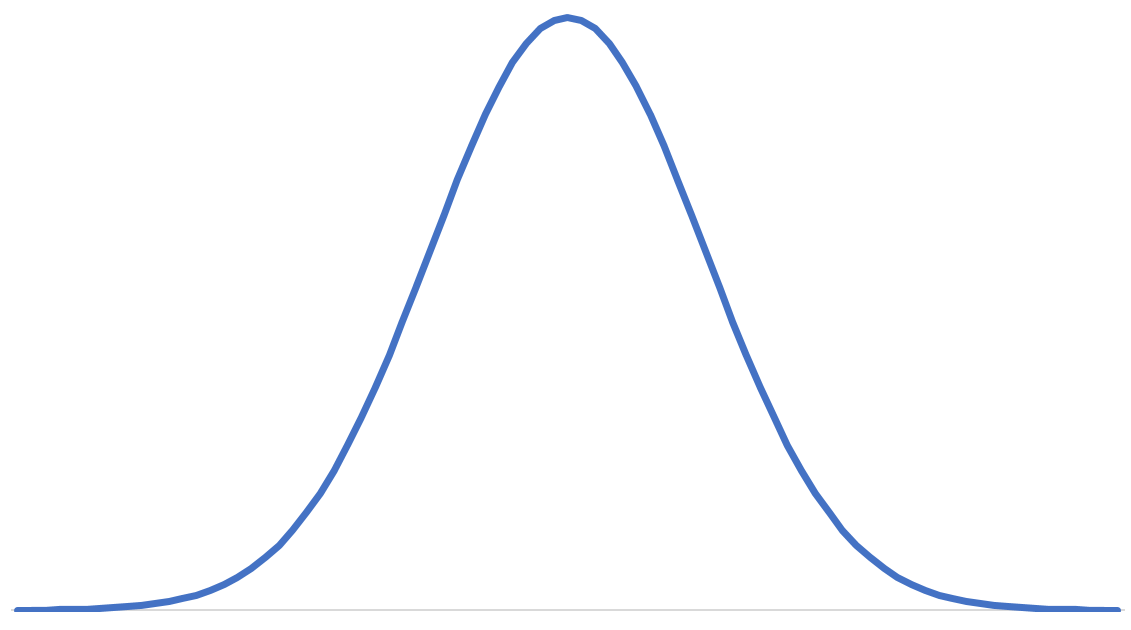 Trainee 2
Trainee 1
[Speaker Notes: Dopo aver osservato una lunga sequenza di rossi alla roulette, la maggior parte delle persone credono che sia molto più probabile il nero]
Regression toward the mean
2nd flight
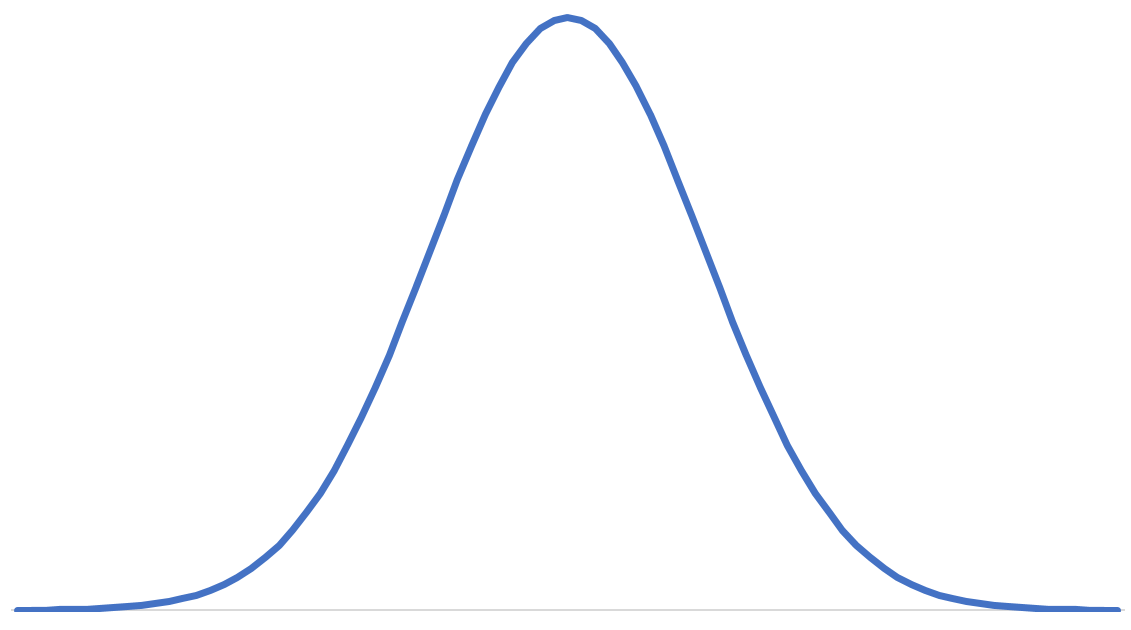 Trainee 2
Trainee 1
[Speaker Notes: Dopo aver osservato una lunga sequenza di rossi alla roulette, la maggior parte delle persone credono che sia molto più probabile il nero]
Regression toward the mean
A change between two successive observations is only due to chance
[Speaker Notes: Dopo aver osservato una lunga sequenza di rossi alla roulette, la maggior parte delle persone credono che sia molto più probabile il nero]
Representativeness heuristic
J. Depp v A. Heard defamation trial

https://www.youtube.com/watch?v=YavNwCjc9H0&ab_channel=LiveNOWfromFOX

https://www.youtube.com/watch?v=VSnq_3DkOYg&ab_channel=Law%26CrimeNetwork
https://www.youtube.com/watch?v=SxMwjJQy-KU
[Speaker Notes: In questa fase le teorie sviluppate sono scarsamente specificate e per lo più non fanno riferimento ai processi mentali che producono giudizi e scelte. L’attenzione è focalizzata soltanto sul risultato. Ciò è comprensibile, dato che i modelli statistici (sviluppati soprattutto in campo economico) non nascono per descrivere il funzionamento del sistema cognitivo, bensì per giungere a giudizi e a scelte ottimali. Il concetto di ottimalità, in questo contesto inteso come sinonimo di razionalità, ha comportato forti critiche e probabilmente anche fraintendimenti. Rispetto a questi ultimi, il più rilevante riguarda l’affermazione che l’uomo razionale, cioè quello che fa le scelte migliori, è l’uomo che si comporta in modo aderente alle teorie dell’utilità.]